Escuela Superior Politécnica del Ejército
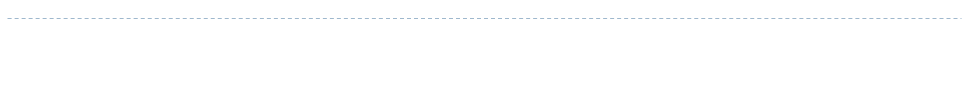 Departamento de Ciencias de la Vida
Ingeniería en Biotecnología
DETERMINACIÓN DE LA PREVALENCIA DE TUBERCULOSIS BOVINA (TBB) MEDIANTE LA APLICACIÓN DE NESTED-PCR EN BOVINOS FAENADOS EN LOS CAMALES MUNICIPALES DE LOS CANTONES CAYAMBE (PICHINCHA) Y PELILEO (TUNGURAHUA).
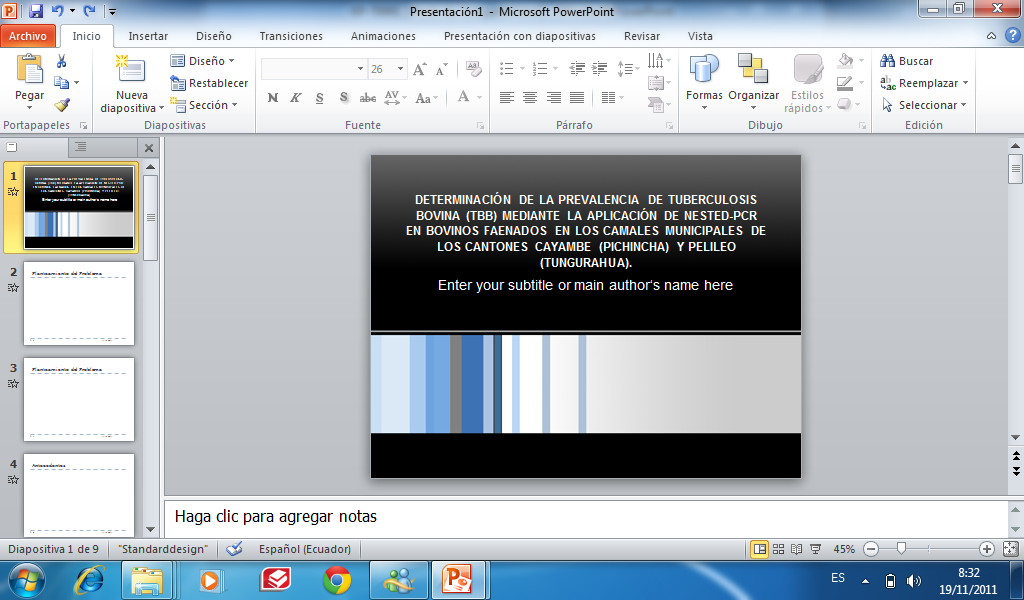 Gustavo A. Echeverría F.
1
09/12/2011
Planteamiento del Problema
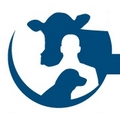 Gran difusión
M. bovis
Animales de producción
TBB
La primera información entre los años 60 y 70 D.C. 
14 D.C & Documentación más antigua en fósil de un bisonte 17.000 años
En 1901 dio a conocer las diferencias con TB
Co-epidemia con VIH
(Baffoni, 1950).
(Rothschild et al., 2001).
2
09/12/2011
Justificación
(Cosivi et al., 1998).
(Kaneene et al., 2010; Zinsstag et al., 2006),
3
09/12/2011
Objetivos
Objetivo General
Determinar la prevalencia de tuberculosis bovina (TBB) mediante la aplicación de nested-PCR en bovinos faenados en los Camales Municipales de los cantones Cayambe (Pichincha) y Pelileo (Tungurahua).
4
09/12/2011
Objetivos
Objetivos Específicos
Identificar casos de TBB a través de la aplicación de  nested-PCR utilizando muestras de pulmón de los animales muestreados.
Determinar la sensibilidad y especificidad de la nested-PCR junto con la extracción mediante SC.
Calcular la prevalencia aparente y real de TBB en los Camales Municipales de los cantones Cayambe y Pelileo.
Determinar la correlación existente entre el nested-PCR y las pruebas diagnósticas utilizadas en todo el proyecto.
Evaluar los factores de riesgo implicados en la presencia de TBB en cada uno de los camales, a través de registros de los animales muestreados.
5
09/12/2011
Introducción
120 especies reconocidas
(Tortoli, 2006).
Capacidades Zoonóticas
M. caprae, M. bovis y M. avium complex (MAC), transmitida, salud pública.
Salud Animal.
M. bovis, M. avium, M. johnei y M. caprae .
(Biet et al., 2005; Aimé et al., 2011).
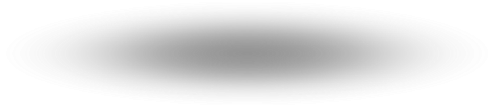 (de Kantor, 2007; Aranaz et al., 2003).
6
09/12/2011
Epidemiología
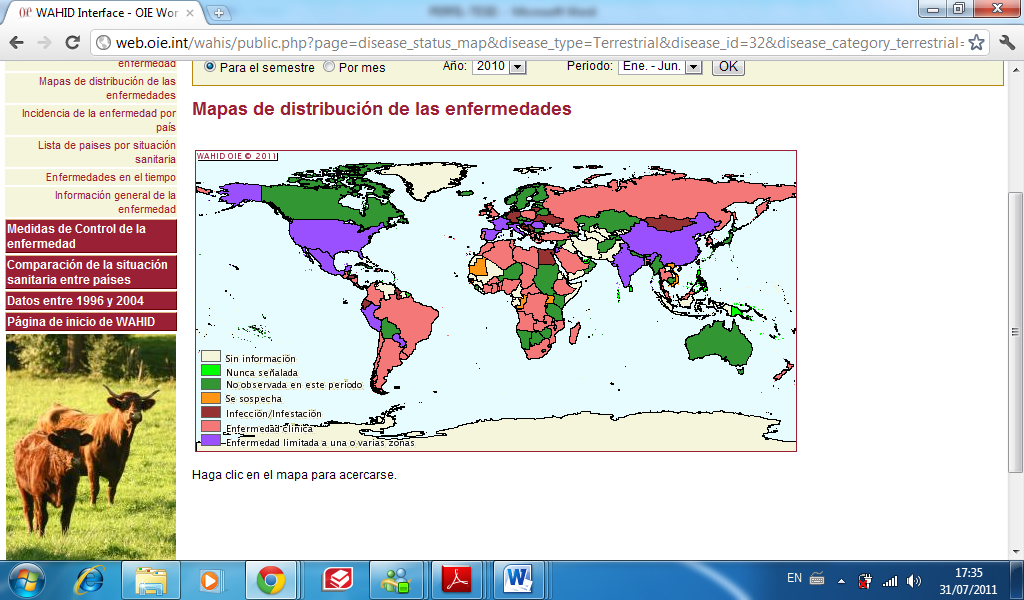 Control en países desarrollados ≠ en desarrollo
Existen países declarados libres de TBB.
(Acha & Szyfres, 2001; CFSPH, 2009).
El 70% América Latina y el Caribe tiene prevalencias superiores al 1%
Mapa de distribución de Enfermedades/ enero-junio 2010, Tuberculosis Bovina (OIE, 2011).
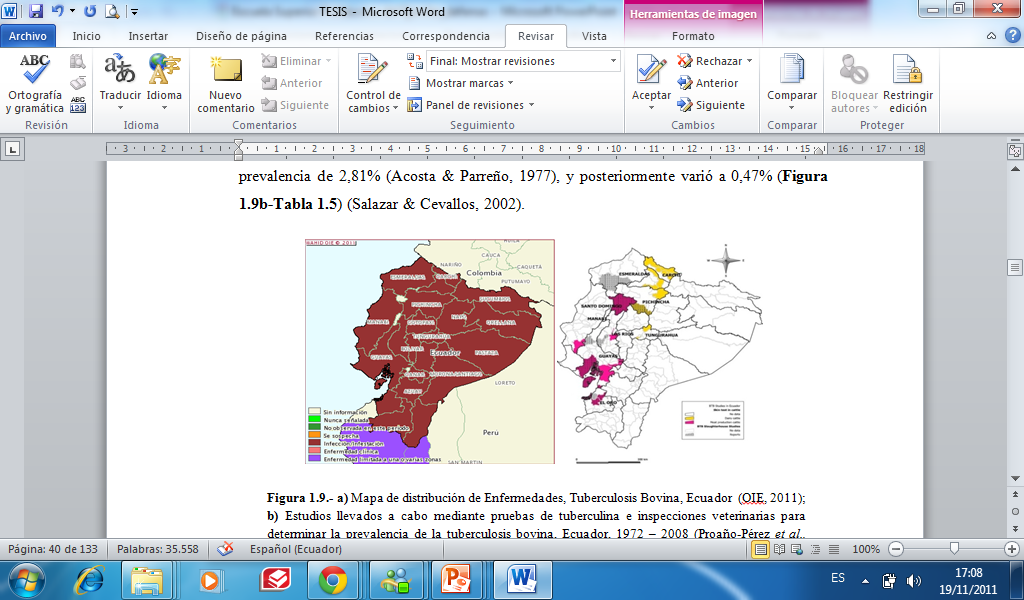 (de Kantor & Ritacco, 2006).
En Ecuador la Prevalencia nacional es desconocida
Estudios llevados a cabo mediante pruebas de tuberculina e inspecciones veterinarias, Ecuador, (Proaño-Pérez et al., 2011b).
7
09/12/2011
Mycobacterium Tuberculosis complex
Taxonomía y principales huéspedes del complejo Mycobacterium tuberculosis.
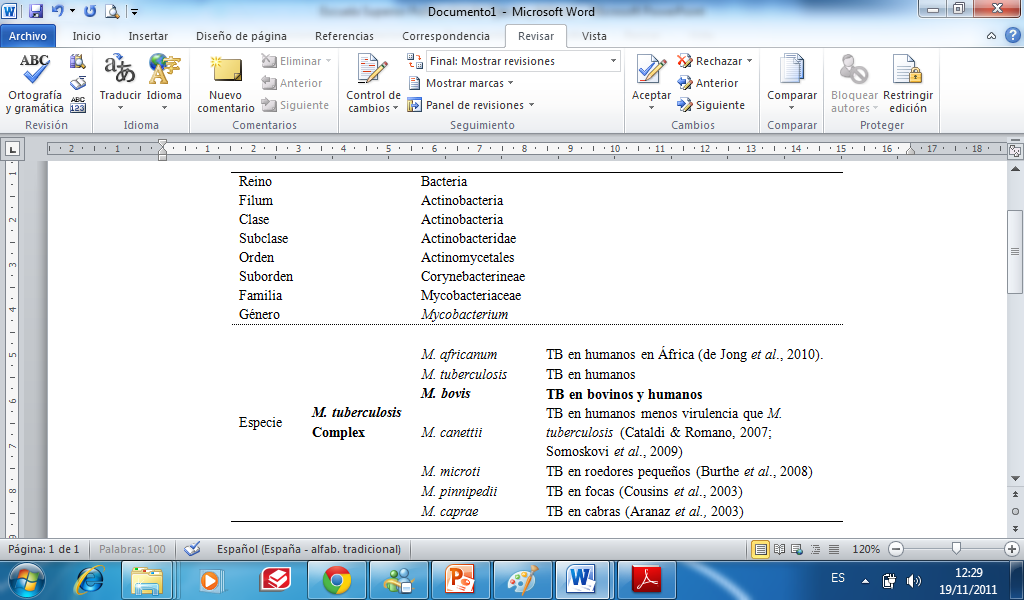 8
09/12/2011
Patógeno del ganado vacuno
TB animales de sangre caliente
M. tuberculosis complex
99.95% = M. tuberculosis
Progenitor M. Bovis BCG
M. bovis
Mycobacterium bovis
Al humano
Radio de acción amplio incluye la mayoría de mamíferos
Vía digestiva
(Harris et al., 2007).
(Smith et al., 2006).
Aerógena
(LoBue, 2006).
Crecimiento, composición química, potencial de virulencia
(Marti et al., 2007).
(Volk et al., 1996).
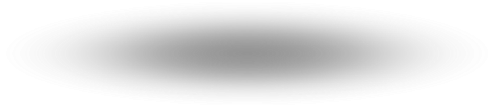 9
09/12/2011
Hospederos
M. tuberculosis
M. bovis ≠
Ambas
Ganado doméstico y silvestre
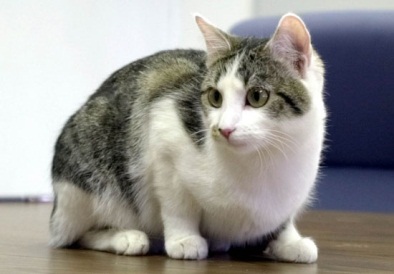 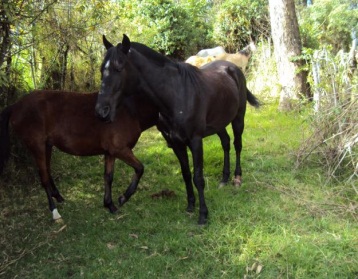 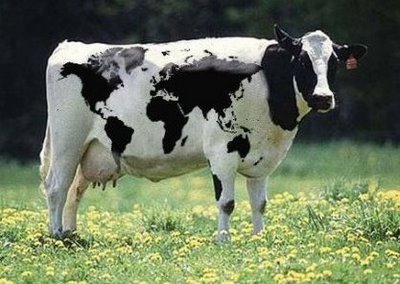 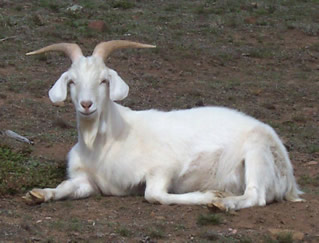 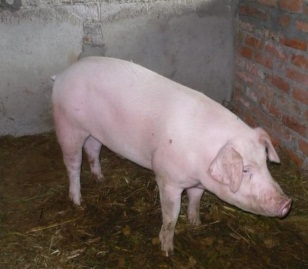 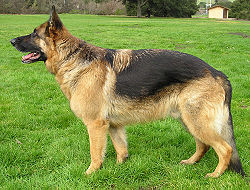 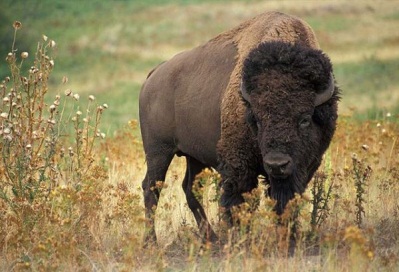 Carnívoros y carroñeros
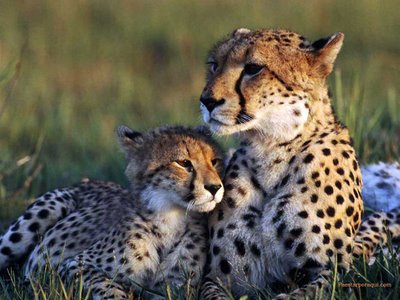 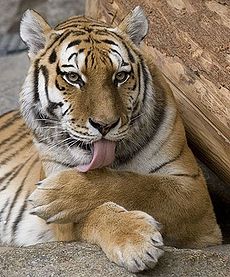 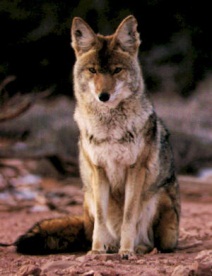 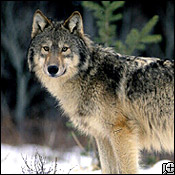 (Kaneene et at., 2010; O'Reilly & Daborn, 1995; Romero et al., 2008; Thoen et al., 2009).
10
09/12/2011
Morfología
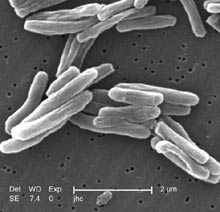 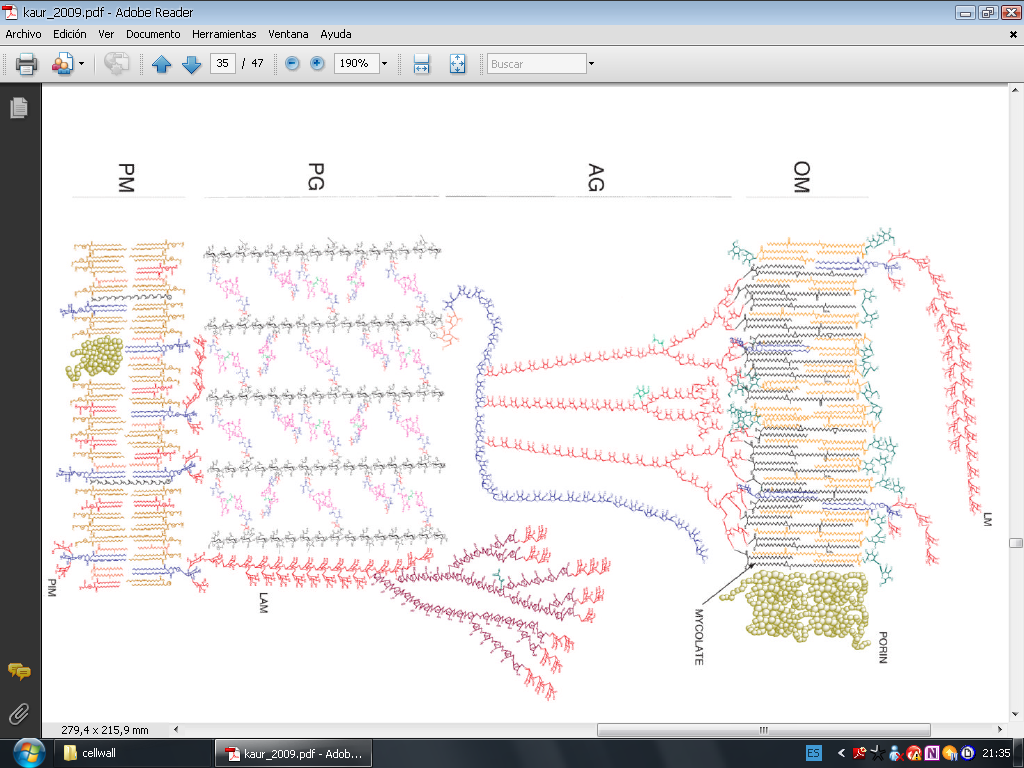 PIM,  LM y LAM. A Micólicos y MspA
Pared Celular
(Carr, 2006).
PG y AG
(Olsen et al., 2010).
Aerobio intracelular obligado
Generalmente rectos 
No forman esporas, Inmóviles
Puede formar frágiles filamentos
Posee una compleja envoltura, rica en lípidos, que provee protección soporte
(Madigan et al., 2009).
Perspectiva actual de la envoltura celular
(Kaur et al., 2009).
(Barrera, 2007).
11
09/12/2011
[Speaker Notes: Cápsula débilmente vinculada, polisacaridos, glucanos, proteínas, lípido arabino]
Genética
Alto contenido de C-G (≈65.5%).
A pesar de la similitud, existe la reducción genómica, no posee genes únicos pero si mutaciones puntuales.
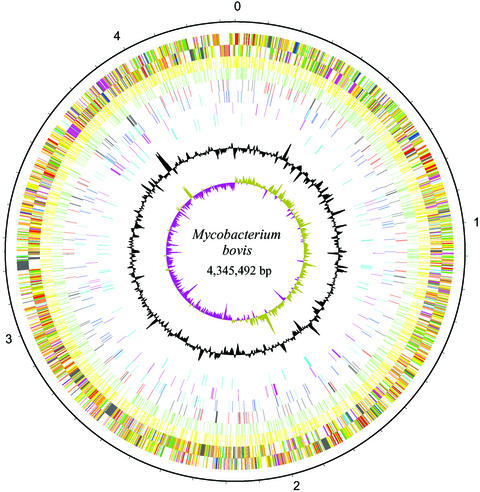 (Garnier et al., 2003).
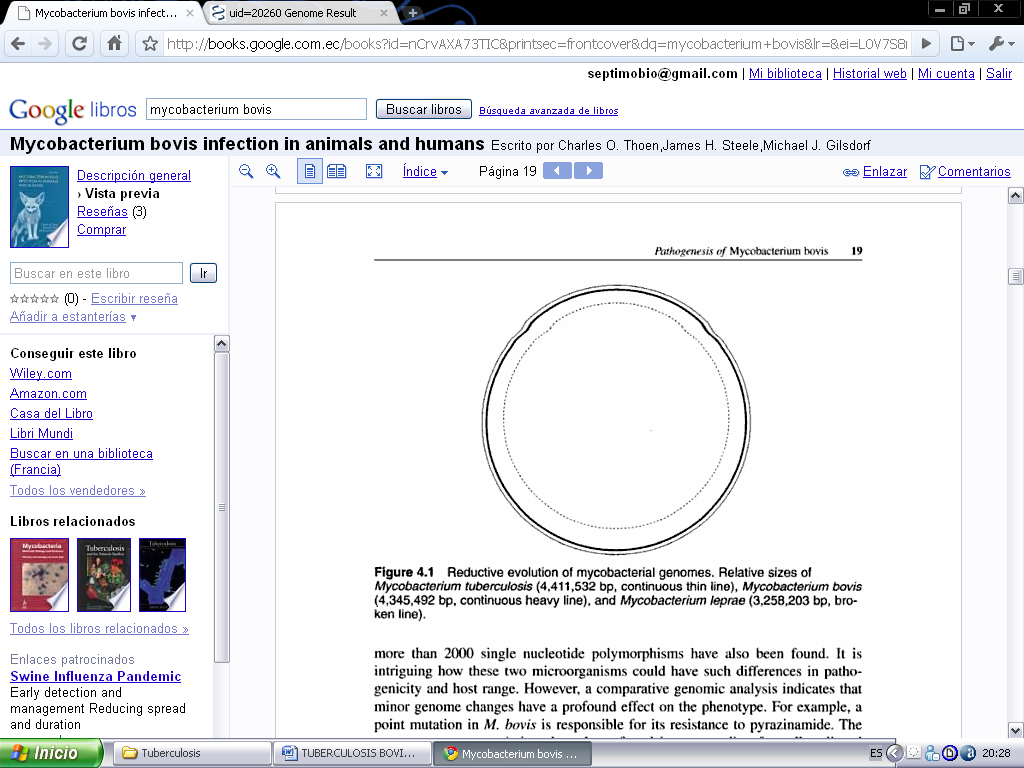 Circular
4001 genes
3918 proteínas
50 RNAs est.
Reducción evolutiva de los genomas de Mycobacterium
12
09/12/2011
Fisiología y Metabolismo
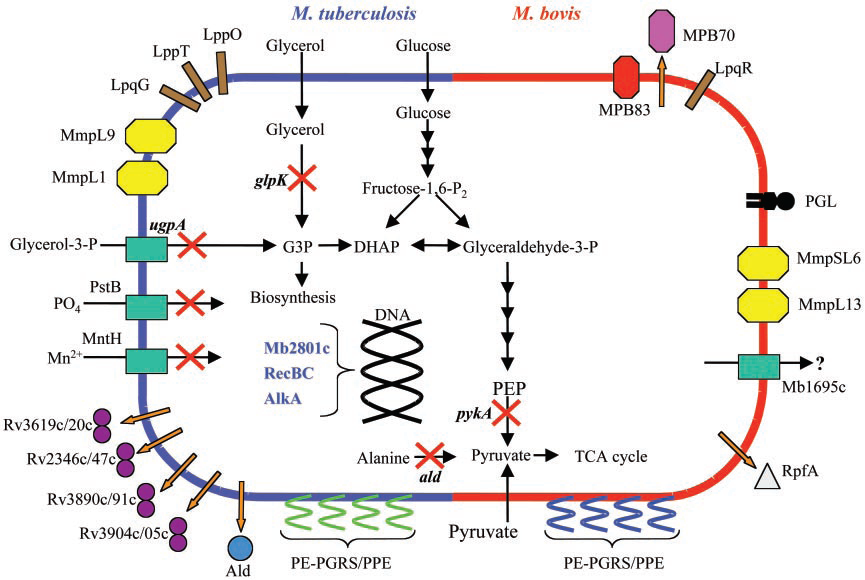 Diferencias entre metabolismos de M. bovis y M. tuberculosis
(Garnier et al., 2003).
13
09/12/2011
Patología
(Acha & Szyfres, 2001; Kritski & Fluza, 2007).
de la necrosis caseosa
Proliferación extracelular
14
09/12/2011
Diagnóstico
Proceso lento sin signos clínicos
(Fotos: Proaño-Pérez, 2011).
15
09/12/2011
Hipótesis
Existe una alta prevalencia, respecto al estándar internacional de Tuberculosis bovina en ganado vacuno, faenado en los Camales Municipales de los cantones Cayambe-Pichincha y Pelileo-Tungurahua, por ser zonas de alta producción lechera, fabricación de subproductos lácteos, distribución de carne y movilización de ganado vacuno.
16
09/12/2011
Materiales y Métodos - Zona de Estudio
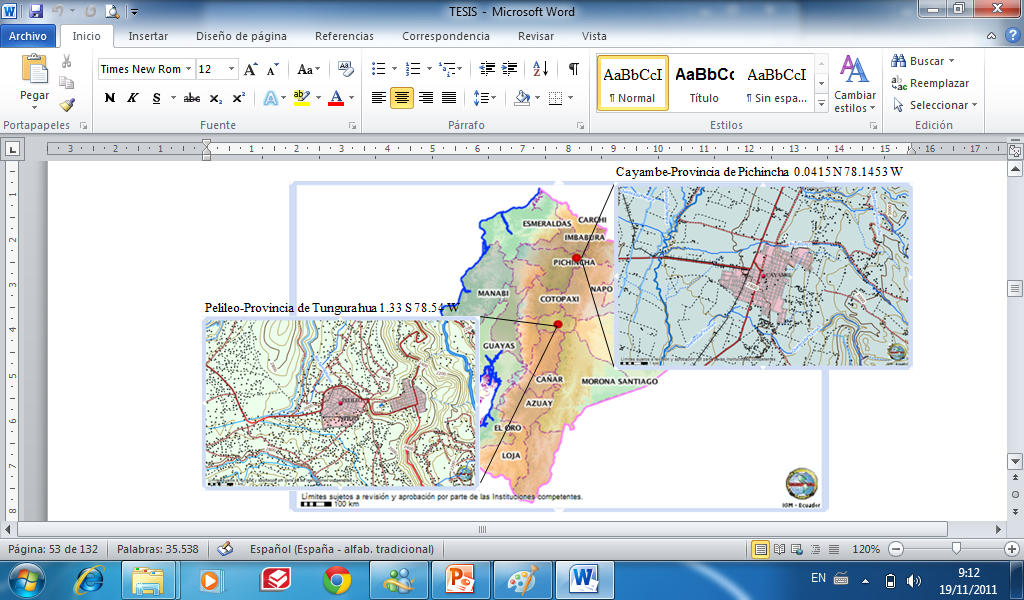 Mapa de la Zona de estudio. Cartografía por IGM (2011).
17
09/12/2011
Materiales y Métodos
PA (total y de cada sitio).
Se, Sp y PR.
Concordancia de Pruebas (Tesis de León, 2011 y Espinosa, 2011).
Análisis de Factores determinantes (total y de cada sitio).
Test de igualdad de proporciones.
18
09/12/2011
Descripción de la muestra
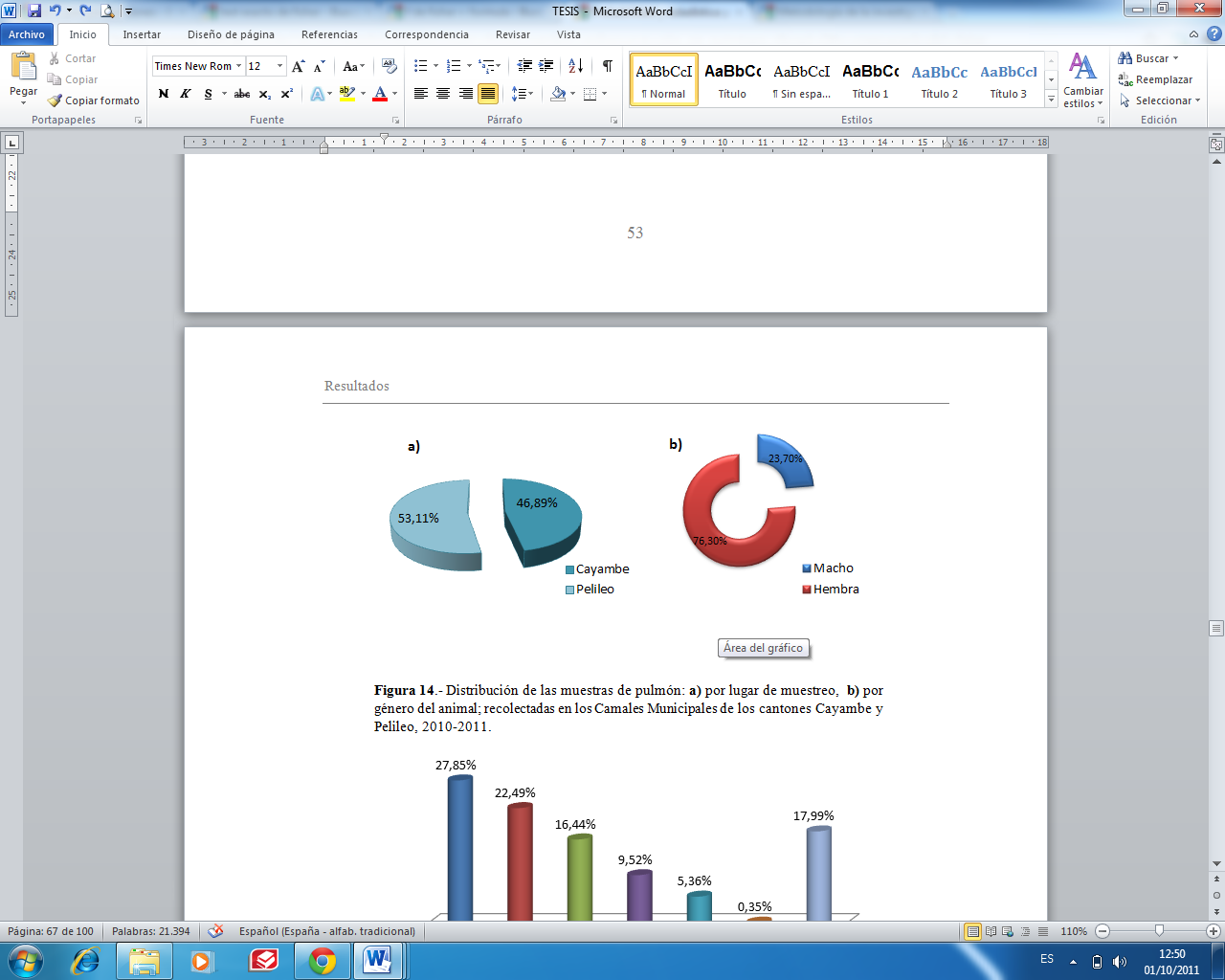 Distribución de las muestras de pulmón: a) por lugar de muestreo,  b) por género del animal
271
307
Distribución de los animales muestreados, según provincia y cantón de procedencia
Pelileo
Cayambe
19
09/12/2011
Procedimiento
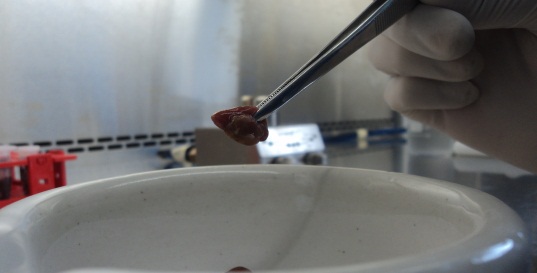 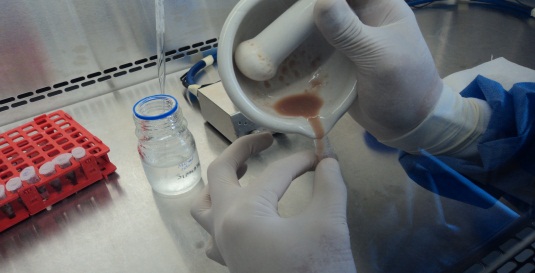 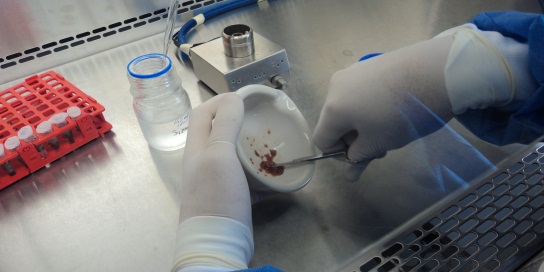 Homogenización
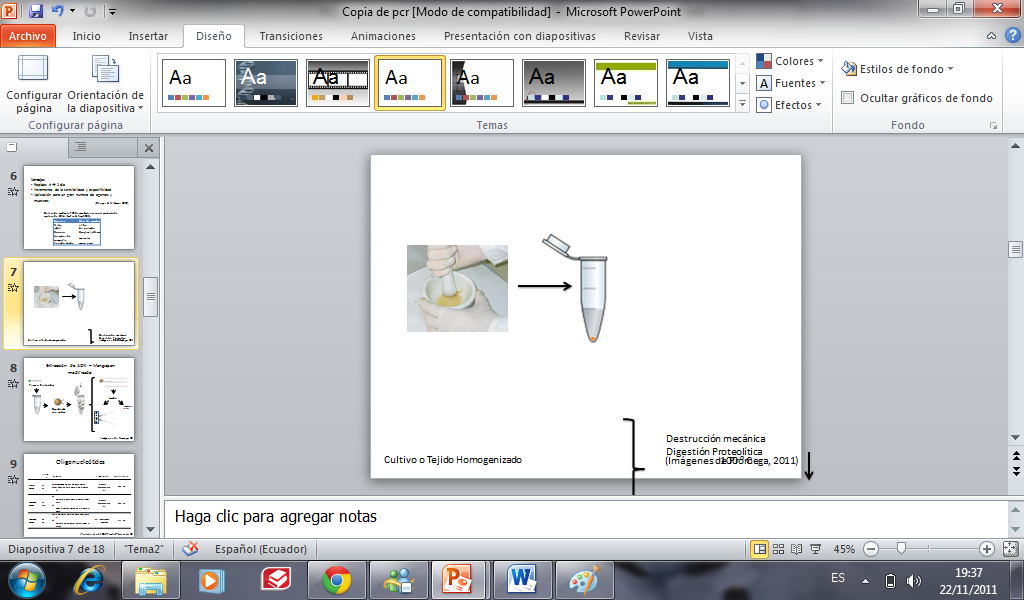 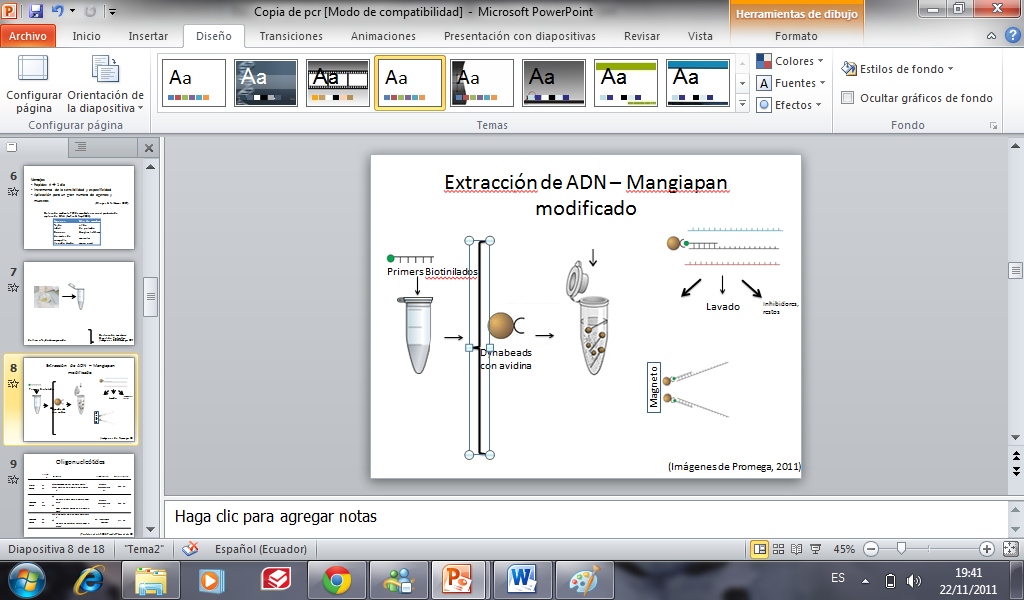 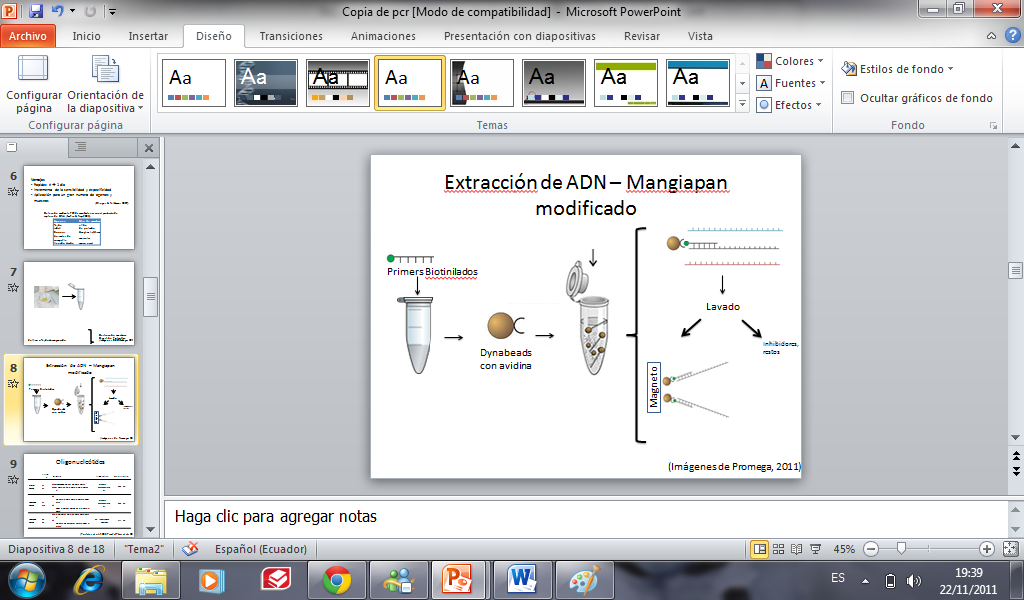 Extracción
Protocolo mod. de  Mangiapan et al.(1996)
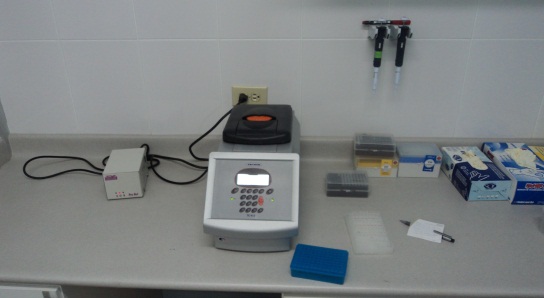 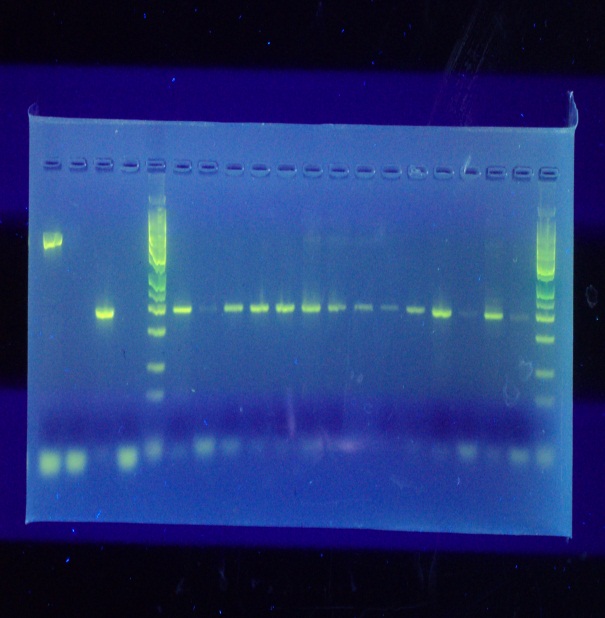 16S rRNA, Portales et al. (1996); Proaño et al., (2006); Durnez et al. (2008).
Nested PCR
20
09/12/2011
Inspección Veterinaria
Inspección veterinaria
Bajo costo
Indicador
Baja Se 28.2%
No todos LVs
NTM u otras patologías
Resultados y Discusión
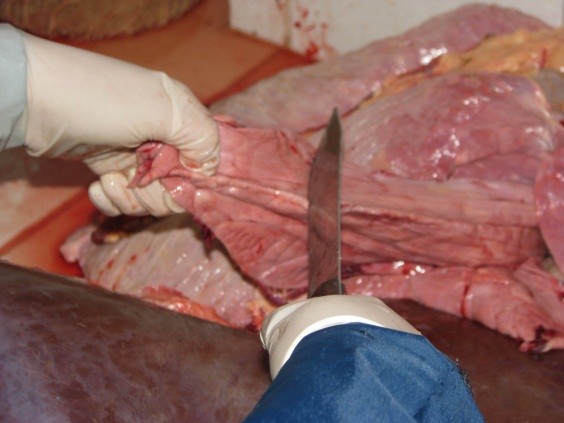 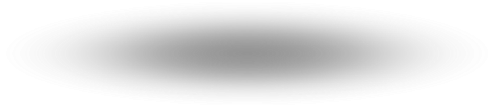 (Biffa et al.,, 2010; Whipple et al., 1996; Muller et al., 2008, 2009).
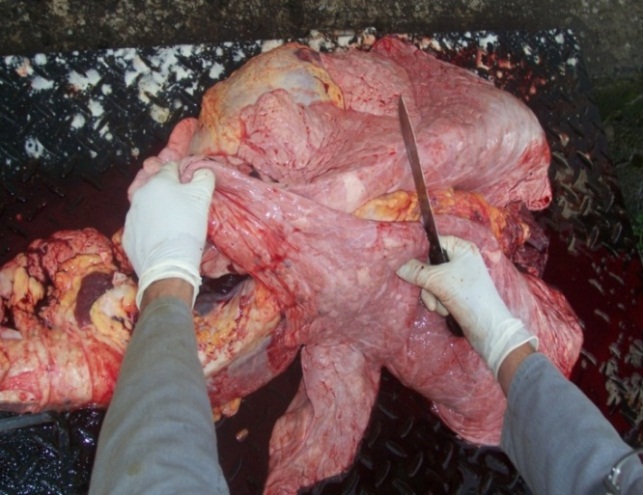 (Biffa et al.,, 2010).
21
09/12/2011
Casos Positivos
Distribución de muestras positivas al nested-PCR, de animales faenados en los Camales Municipales de los cantones Cayambe y Pelileo, 2010-2011.
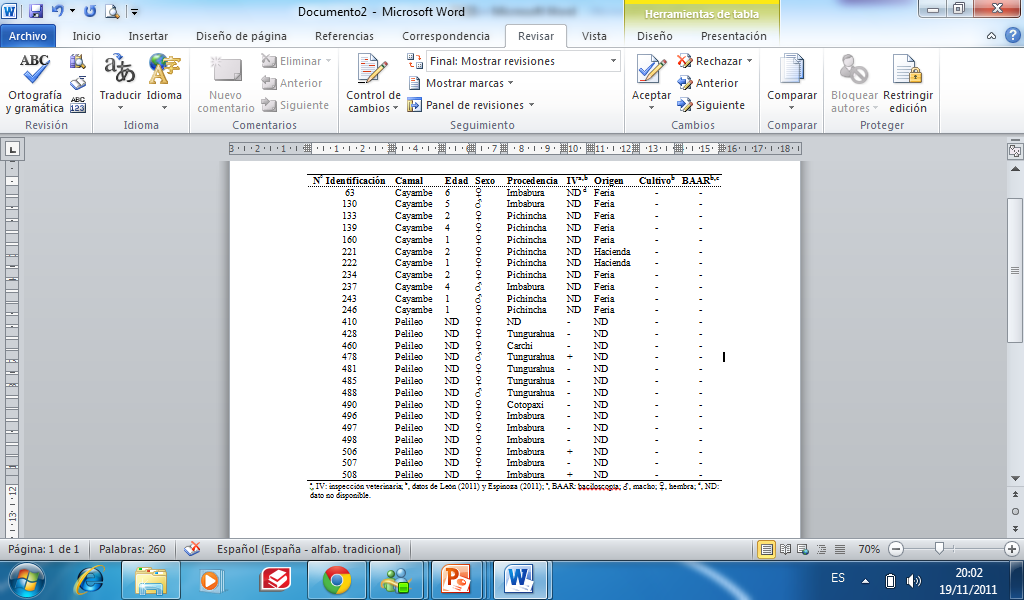 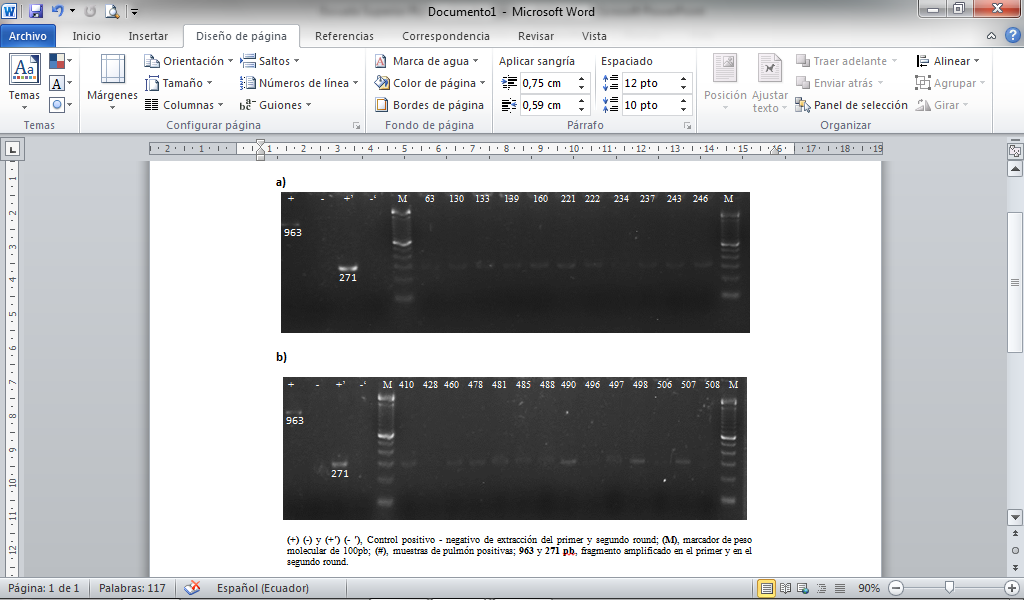 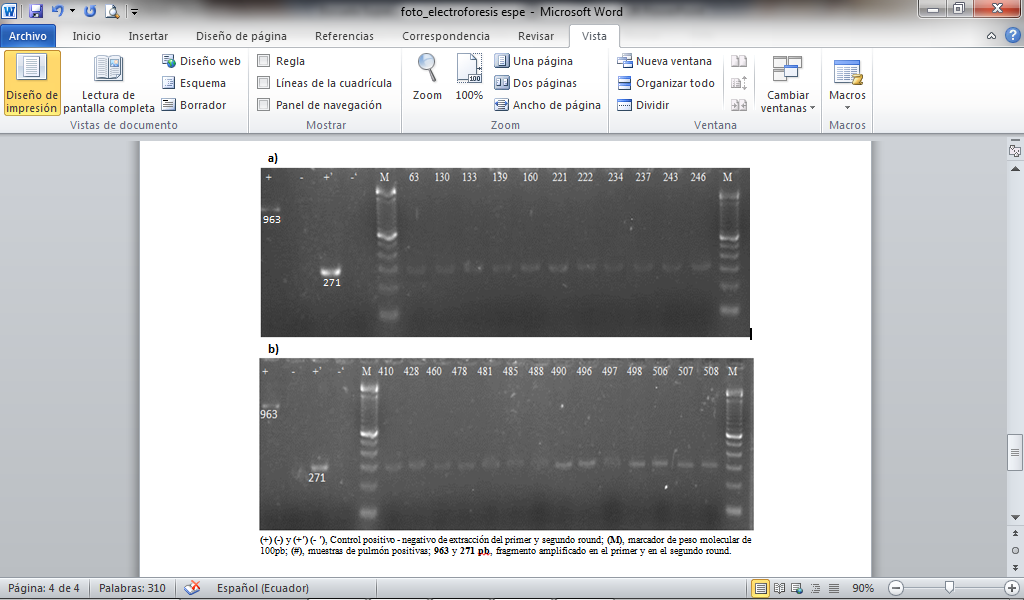 22
09/12/2011
Prevalencia Aparente
0.33% (7/2132) Acosta & Parreño, 1977
1.2% (49/4012) Alemán et al., 2003
17,92% (55/307) Espinoza, 2011
2.81% (5/178) Acosta & Parreño, 1977
0.47% (14/3006) Salazar & Ceballos, 2002
1.02% (1/98) León, 2011
Cayambe
Pelileo
11/271
14/307
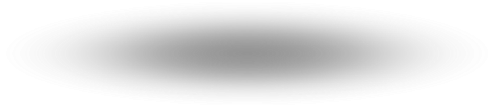 Total
Pichincha (8/161)
  Cayambe 
  Quito
Imbabura (3/103)
  Ibarra
  Otavalo
Imbabura (6/27)
  Ibarra
Tungurahua (5/95)
  Ambato
25/578
23
09/12/2011
Sensibilidad, Especificidad y Prevalencia Real
Modelamiento de la sensibilidad, especificidad y prevalencia real, de los resultados obtenidos en los Camales Cayambe y Pelileo, 2010-2011
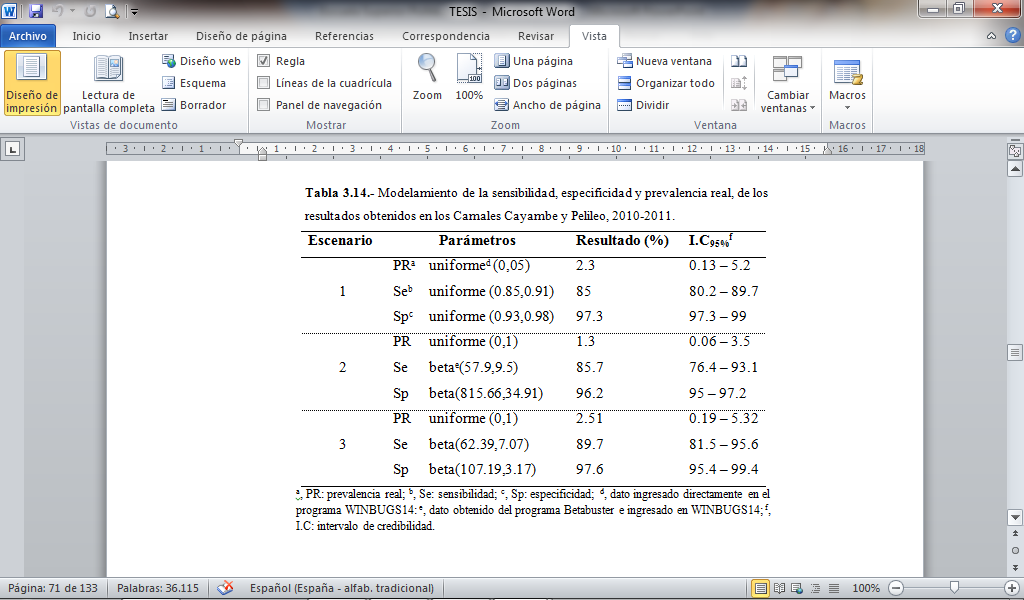 Se
PR
24
09/12/2011
Concordancia de Pruebas diagnósticas
Resultados del test de concordancia de pruebas diagnósticas obtenidos en los Camales Cayambe y Pelileo, 2010-2011
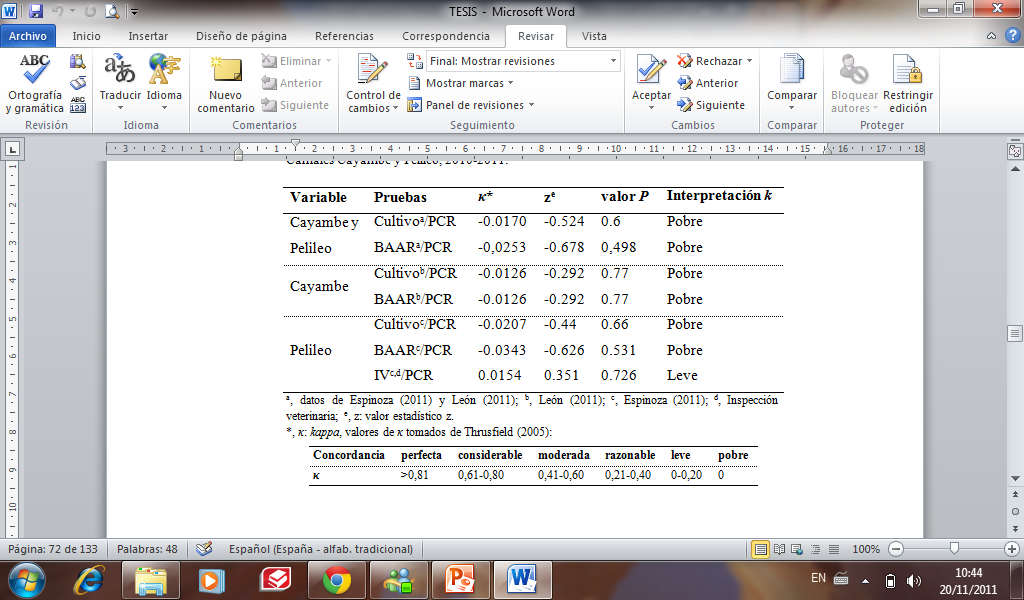 Se encontró en muestras negativas la cultivo
No todas a 37° C
Vivas y muertas
(Durnez et al., 2008;  Cardoso et al., 2009)
Estadíos tempranos y no M. bovis
κ = 0,61 considerable cultivo-PCR
(Proaño-Pérez et al., 2011a)
25
09/12/2011
Factores de Riesgo
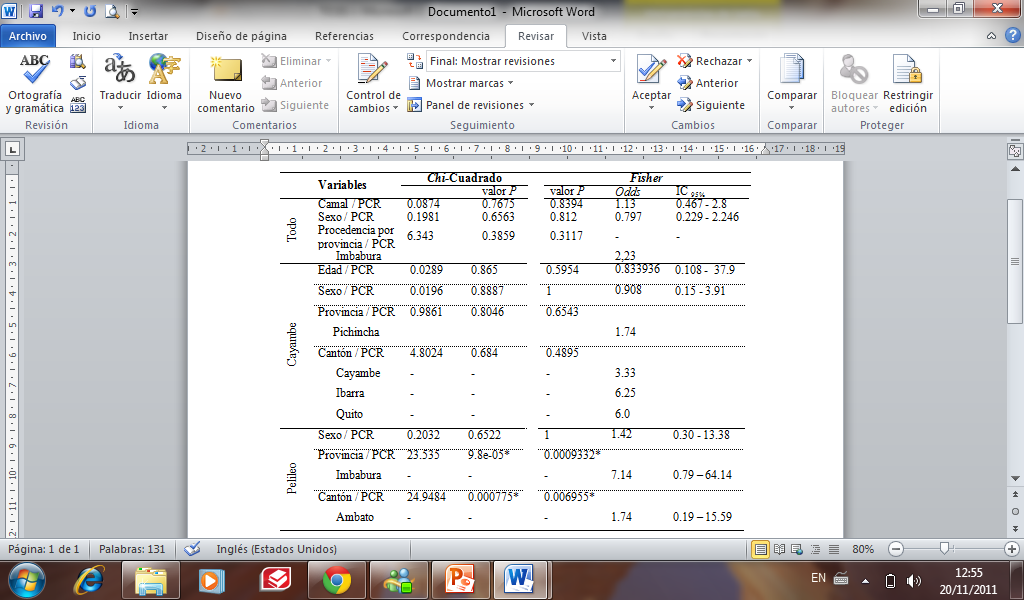 Hembras > machos
(Humblet et al., 2009)
Carchi
Se enferman a edades tempranas
Imbabura, 
Otavalo
(Griffin et al., 1996)
Historia, endémica o factores del área
(Humblet et al., 2009; Gilbert et al., 2005; White & Benhin, 2004)
Carchi, 
Tulcán
26
09/12/2011
[Speaker Notes: Carchi
Imbabura, Otavalo
Carchi, Tulcán]
Igualdad de Proporciones Poblacionales
Cayambe
Pelileo
Mal estado
Distintos sistemas de producción
(Shitaye et al., 2006)
27
09/12/2011
Conclusiones
El uso de la PCR permitió calcular una prevalencia aparente total de 4.33% y una prevalencia real de 2.51%, mientras que para cada Camal la PA se estimó en 4.06 y 4.56%, Cayambe y Pelileo, respectivamente. 
Presentó una Sensibilidad de 89.7 % y una Especificidad de 97.6% mostrando ser una prueba muy eficiente para la detección de M. bovis.
No se encontró factores de riesgo en el análisis de todos los datos, pero se pudo identificar zonas con más probabilidades de encontrar la enfermedad, principalmente la provincia de Imbabura seguida de Tungurahua y Pichincha, respecto de Carchi.
28
09/12/2011
[Speaker Notes: cifras altas tomando en cuenta el carácter de la enfermedad y su capacidad zoonótica, alta ocurrencia de TBB en las áreas de estudio, pone en evidencia el riesgo.]
Recomendaciones
Realizar un estudio durante un tiempo más prolongado y con un número muestreal mayor, con el fin de determinar una mejor prevalencia e incidencia de TBB.
Se ve la necesidad de mejorar las medidas de control de las necropsias actuales, además emplear varias metodologías para diagnosticar la presencia del patógeno
Realizar un estudio epidemiológico y una caracterización molecular a nivel nacional para determinar la presencia de variaciones genéticas de M. bovis.
29
09/12/2011
Participantes
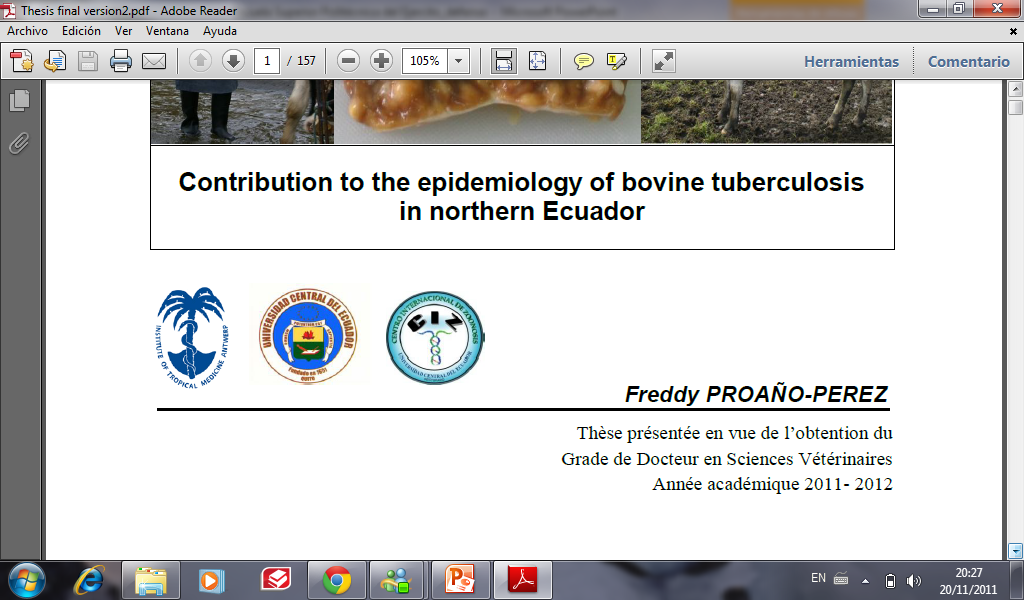 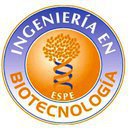 Gracias
30
09/12/2011